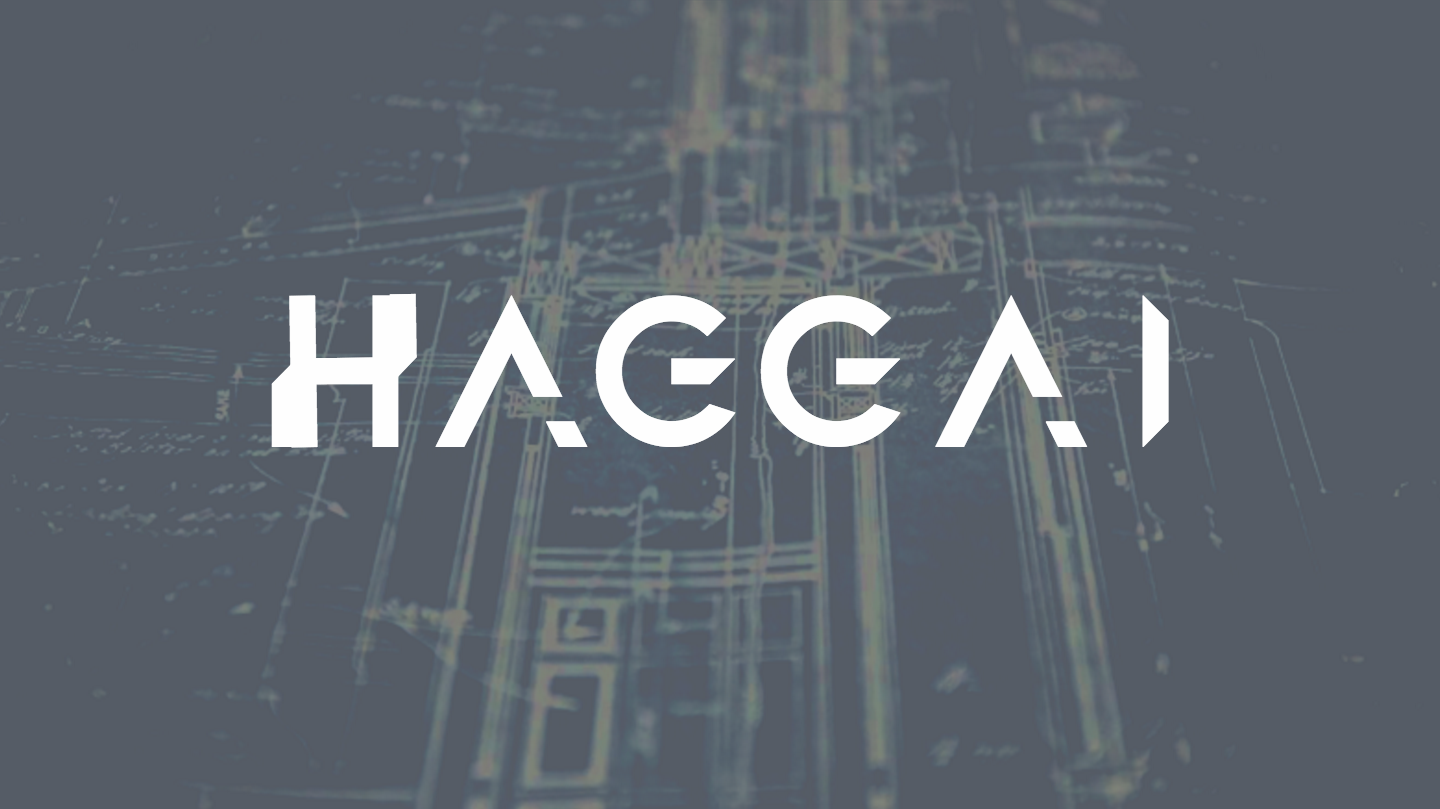 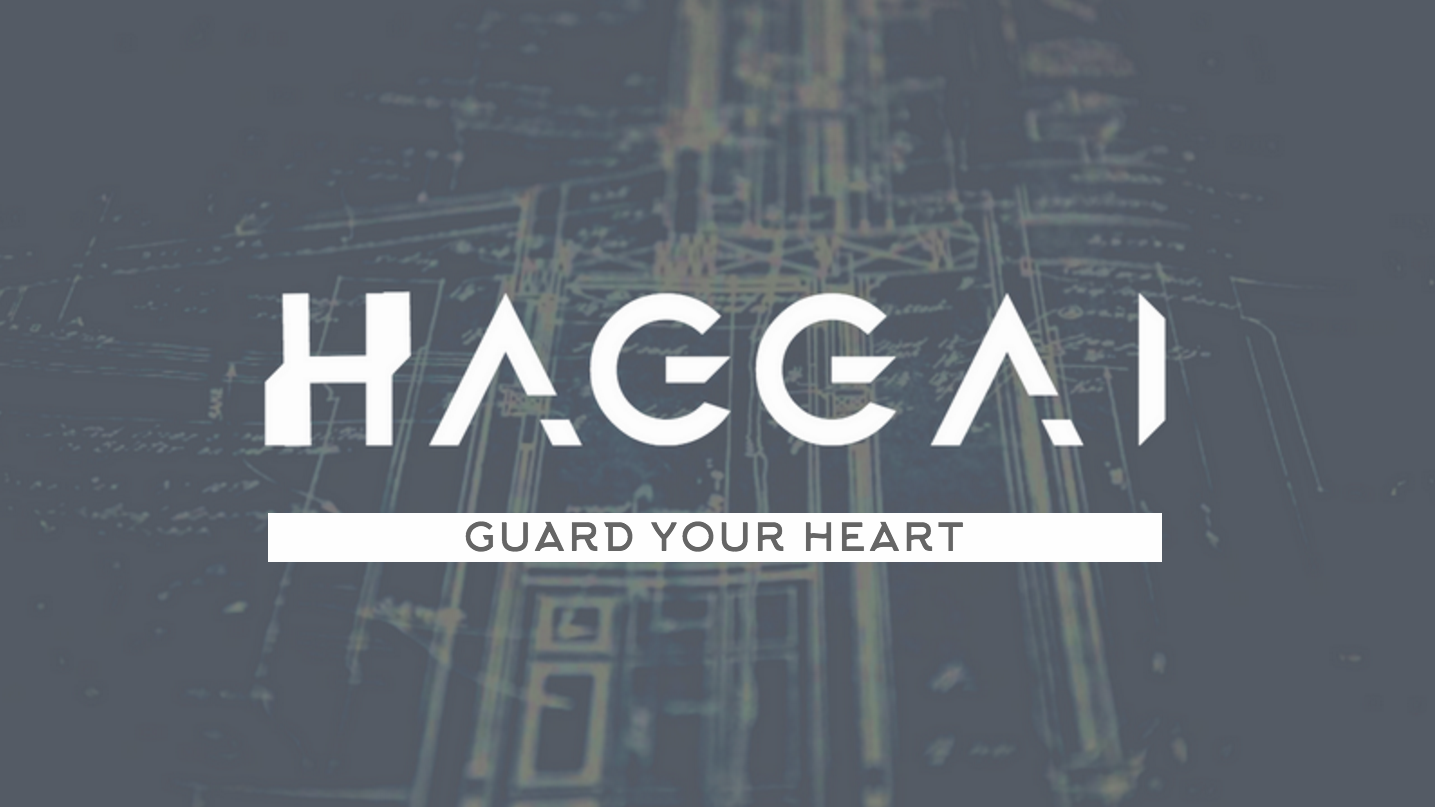 12 ‘If someone carries holy meat in the fold of his garment and touches with his fold bread or stew or wine or oil or any kind of food, does it become holy?’” The priests answered and said, “No.”  13 Then Haggai said, “If someone who is unclean by contact with a dead body touches any of these, does it become unclean?” The priests answered and said, “It does become unclean.” 

Haggai 2:12-13 ESV
12 ‘If someone carries holy meat in the fold of his garment and touches with his fold bread or stew or wine or oil or any kind of food, does it become holy?’” The priests answered and said, “No.”  13 Then Haggai said, “If someone who is unclean by contact with a dead body touches any of these, does it become unclean?” The priests answered and said, “It does become unclean.” 
Haggai 2:12-13 ESV
Clean does not make dirty clean.
Dirty makes clean dirty.
14 Then Haggai answered and said, “So is it with this people, and with this nation before me, declares the Lord, and so with every work of their hands. And what they offer there is unclean. 

Haggai 2:14 ESV
14 Then Haggai said, “‘So, this people is contaminated. Their nation is contaminated. Everything they do is contaminated. Whatever they do for me is contaminated.’ God says so. 

Haggai 2:14 MSG
15 Now then, consider from this day onward. Before stone was placed upon stone in the temple of the Lord, 16 how did you fare? When one came to a heap of twenty measures, there were but ten. When one came to the wine vat to draw fifty measures, there were but twenty. 17 I struck you and all the products of your toil with blight and with mildew and with hail, yet you did not turn to me, declares the Lord. 
Haggai 2:15-17 ESV
GUARD YOUR HEART

Keep your heart with all vigilance, for from it flow the springs of life. ESV 

Above all else, guard your heart, for everything you do flows from it. NIV
Prov 4:23
18 Consider from this day onward, from the twenty-fourth day of the ninth month. Since the day that the foundation of the Lord's temple was laid, consider: 19 Is the seed yet in the barn? Indeed, the vine, the fig tree, the pomegranate, and the olive tree have yielded nothing. But from this day on I will bless you.”
Haggai 2:18-19 ESV
Distress that drives us to God does that. It turns us around. It gets us back in the way of salvation. We never regret that kind of pain. But those who let distress drive them away from God are full of regrets, end up on a deathbed of regrets. MSG

 For godly grief produces a repentance that leads to salvation without regret, whereas worldly grief produces death. ESV

2 Cor 7:10
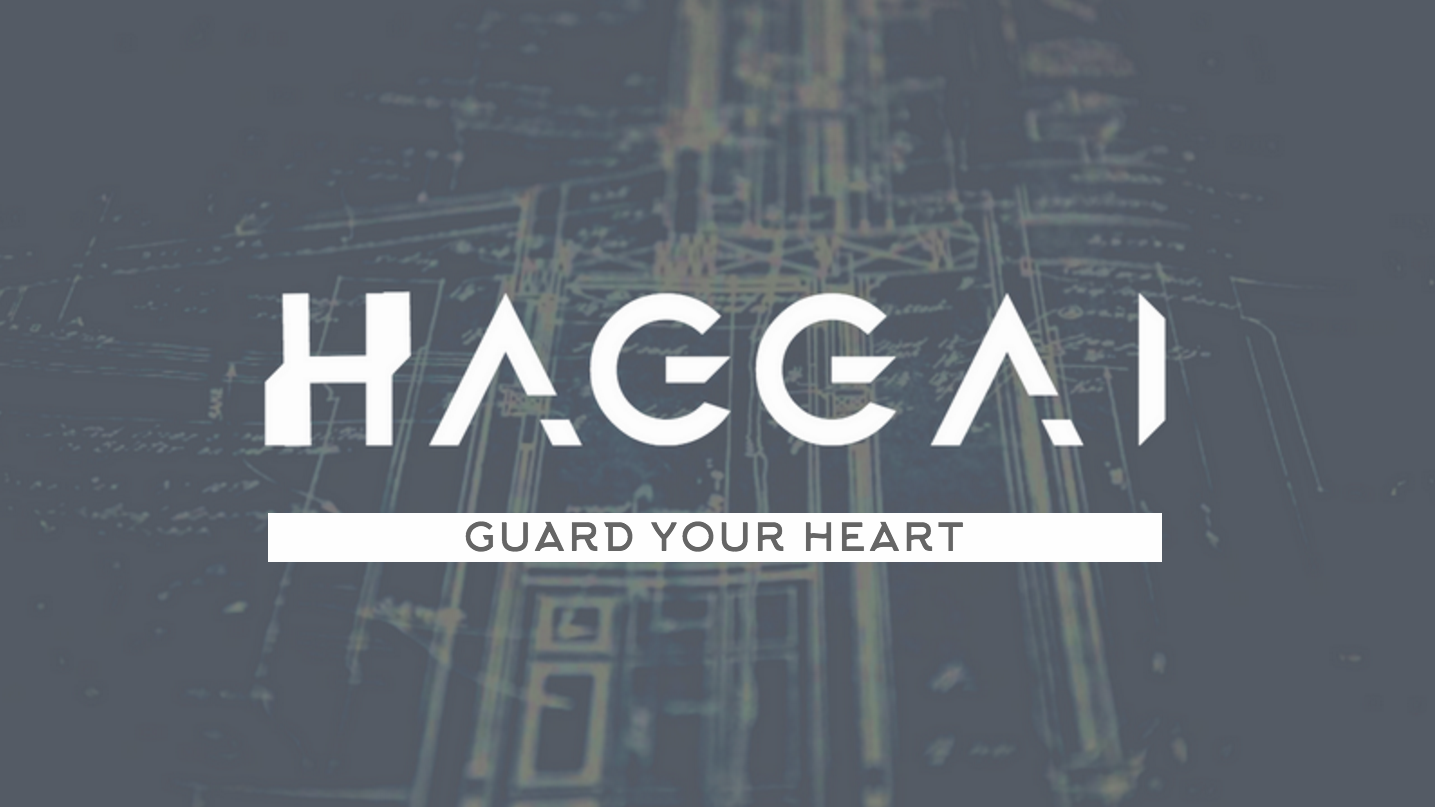